Развлечение в средней группе
«Цветочная полянка»
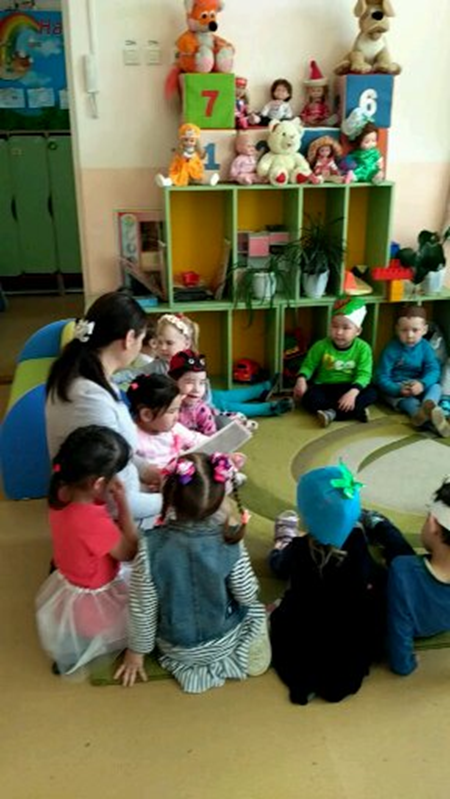 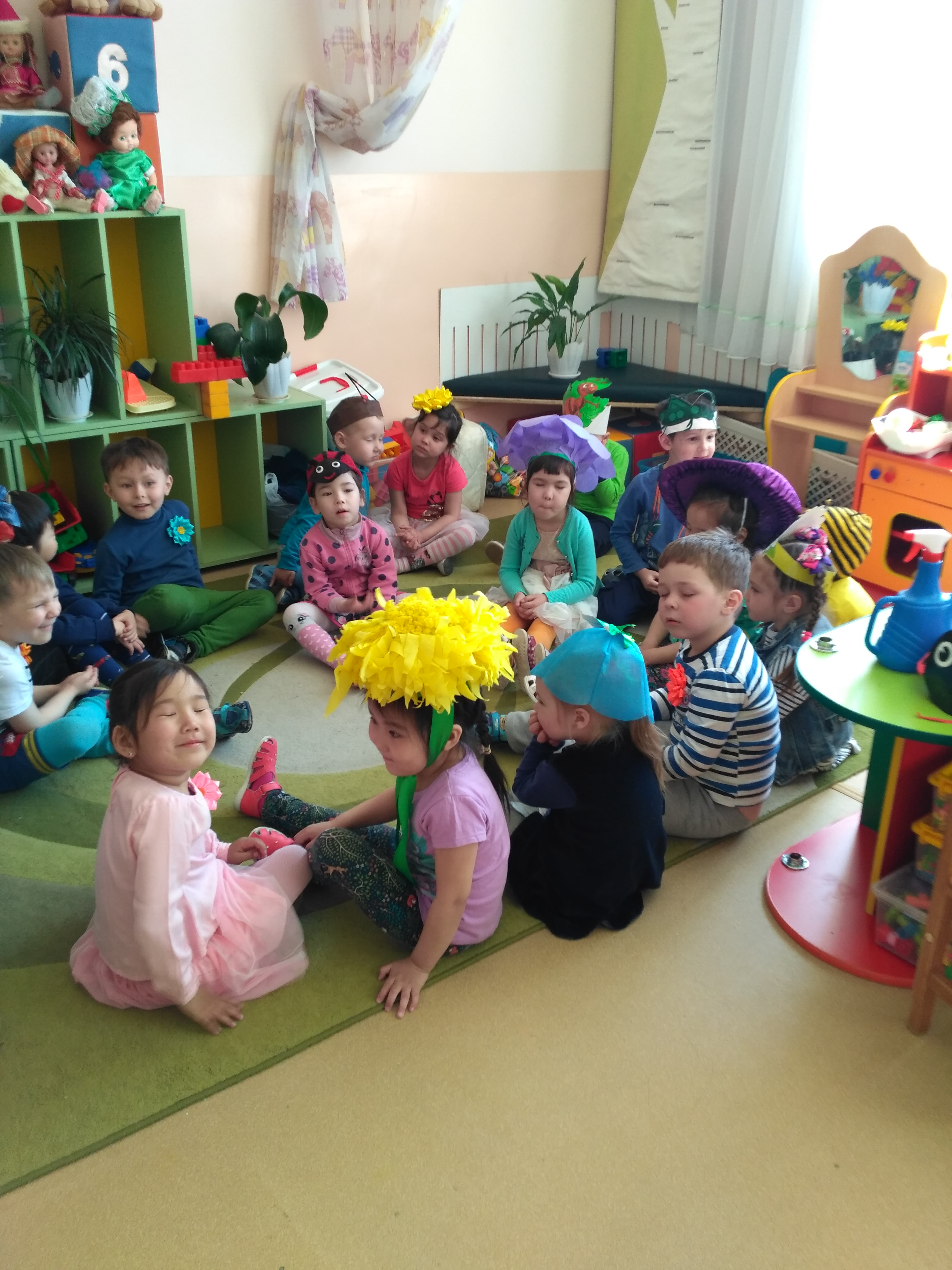 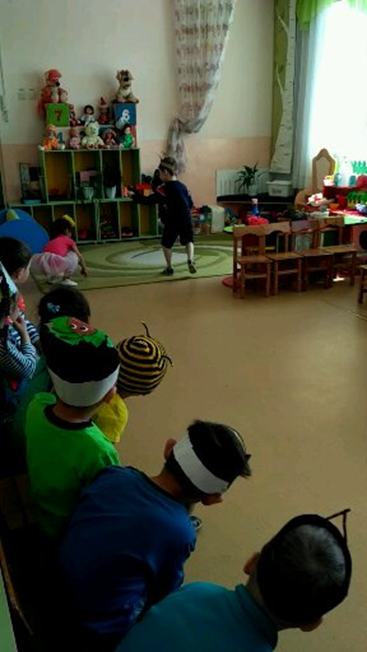 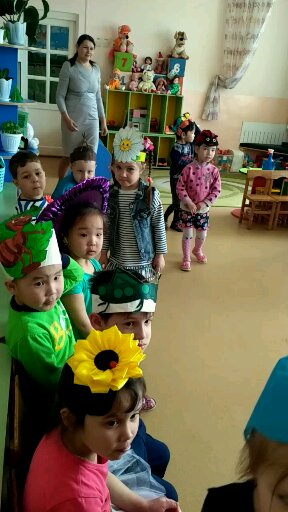 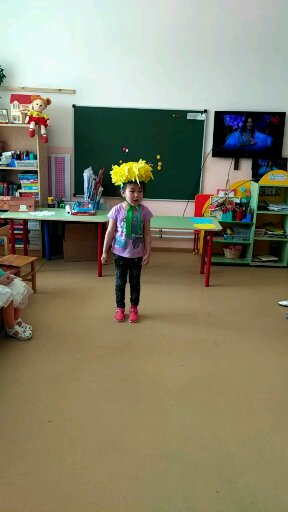 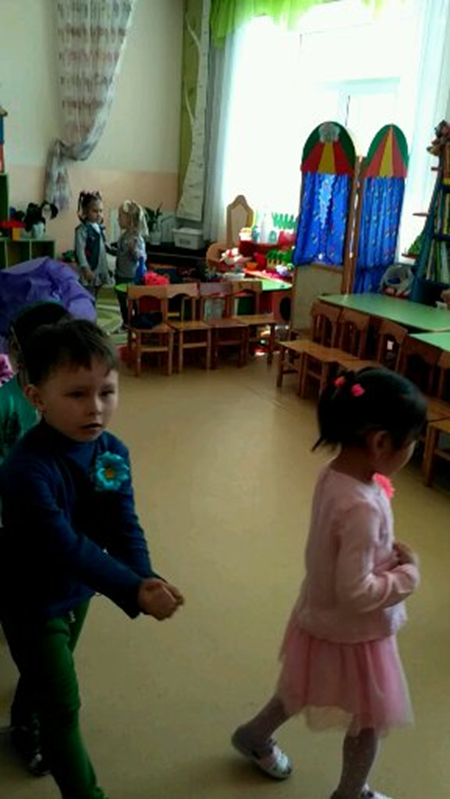 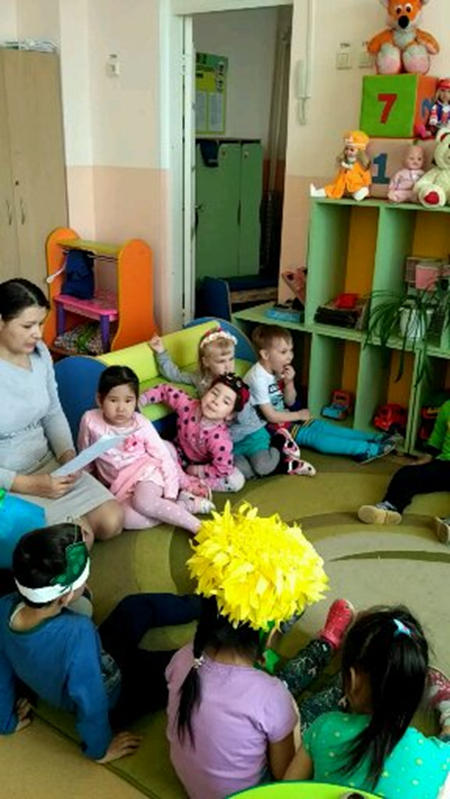 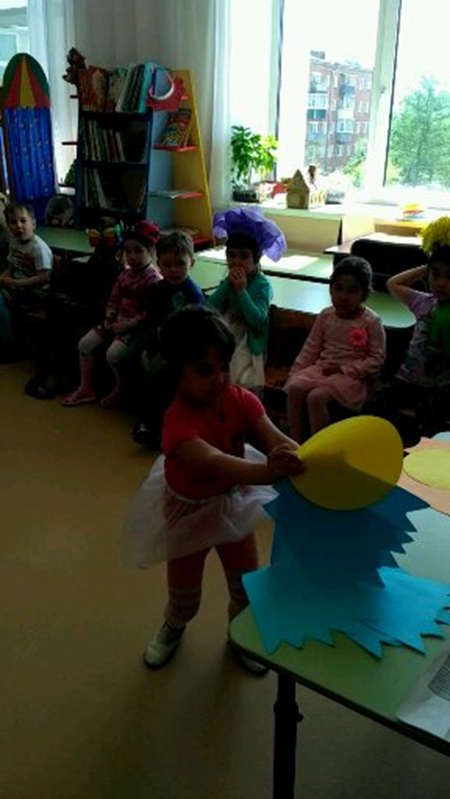 Спасибо за внимание